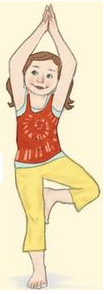 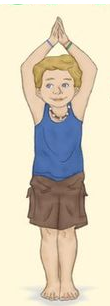 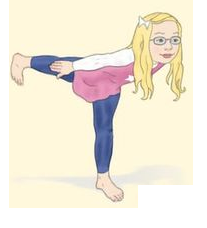 Podaljšano bivanje 1.razredJOGA ZA OTROKE
Pozdravi sonce.              Predstavljaj si, da si drevo.        Predstavljaj si, da si ptica, ki leti.




Predstavljaj si, da si metulj.	            Predstavljaj si, da sadiš semena.
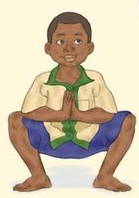 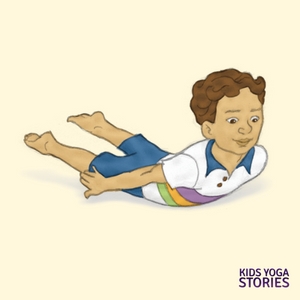 TUDI DANES SE POIGRAJ S SENCAMIhttps://www.youtube.com/watch?v=Uv-MdaBfk8Uhttps://www.youtube.com/watch?v=t8YZ8QKwBzYPojdi na povezavo, klikni z desno tipko nanjo in klikni odpri hiperpovezavo.
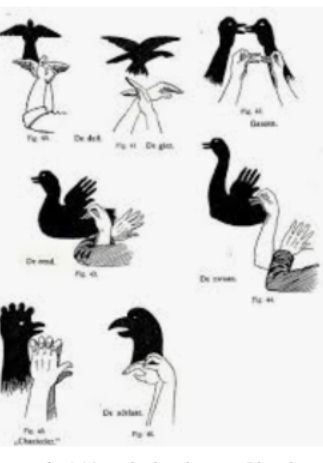 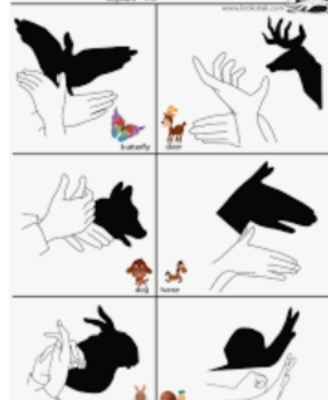 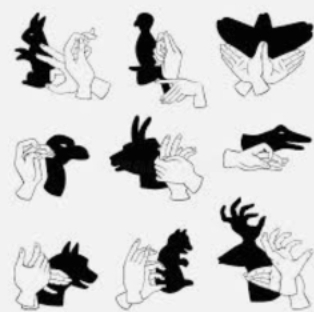 OGLEJ SI LUTKOVNI FILM:ČISTE ROKE ZA ZDRAVE OTROKE
https://www.youtube.com/watch?time_continue=8&v=nMIyiIVqqUE&feature=emb_title
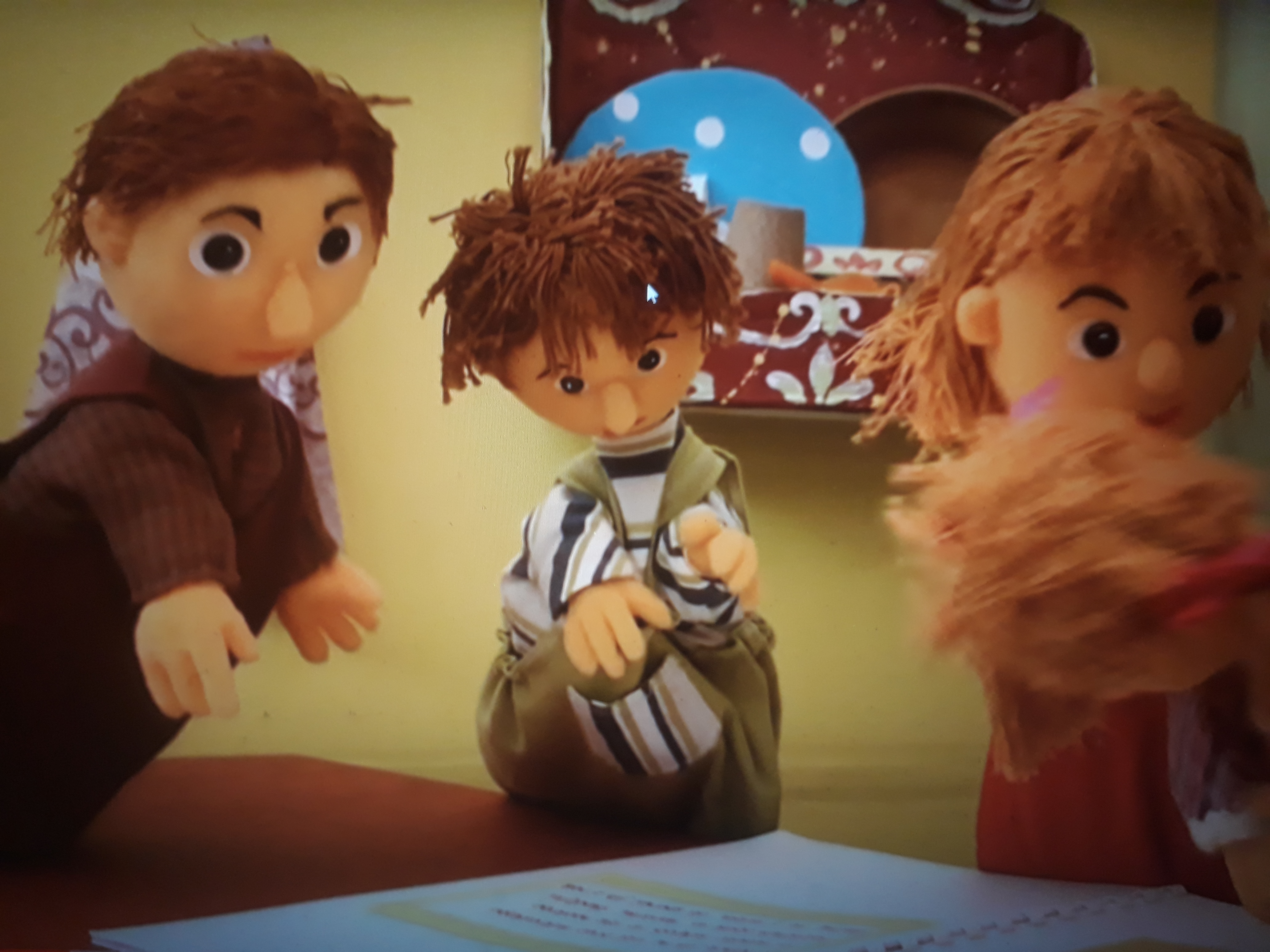